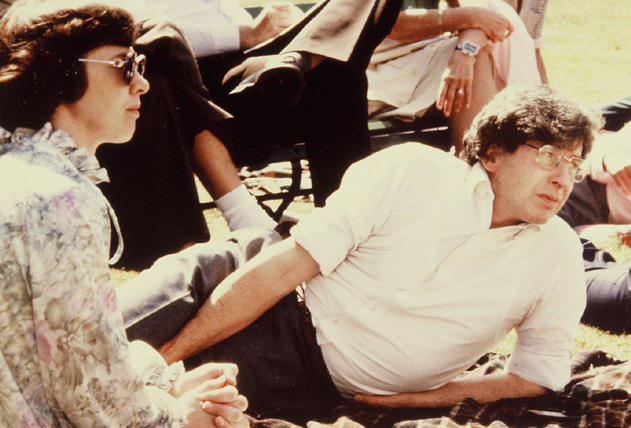 Jean Purdy and Bob Edwards
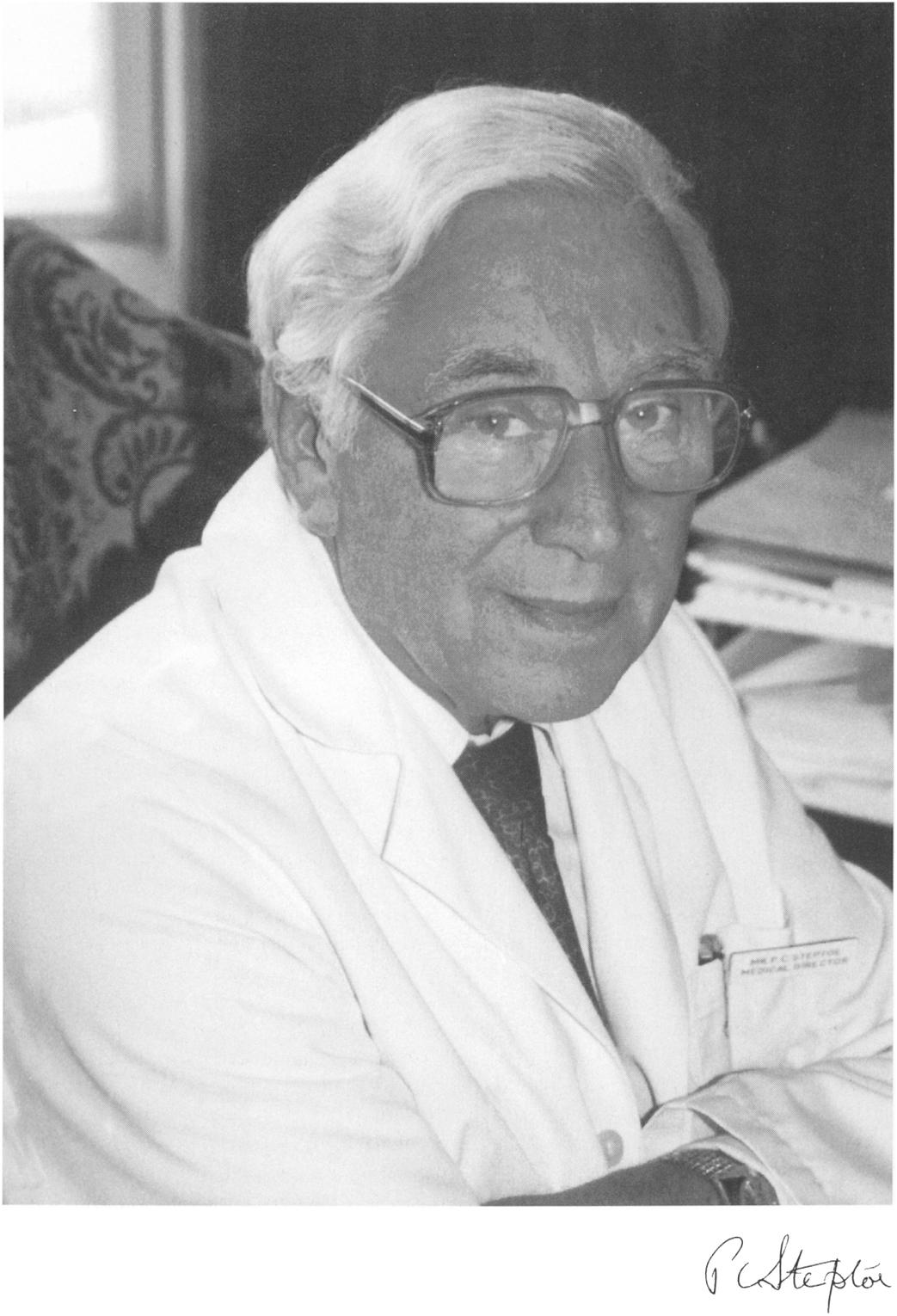 Patrick 
Steptoe
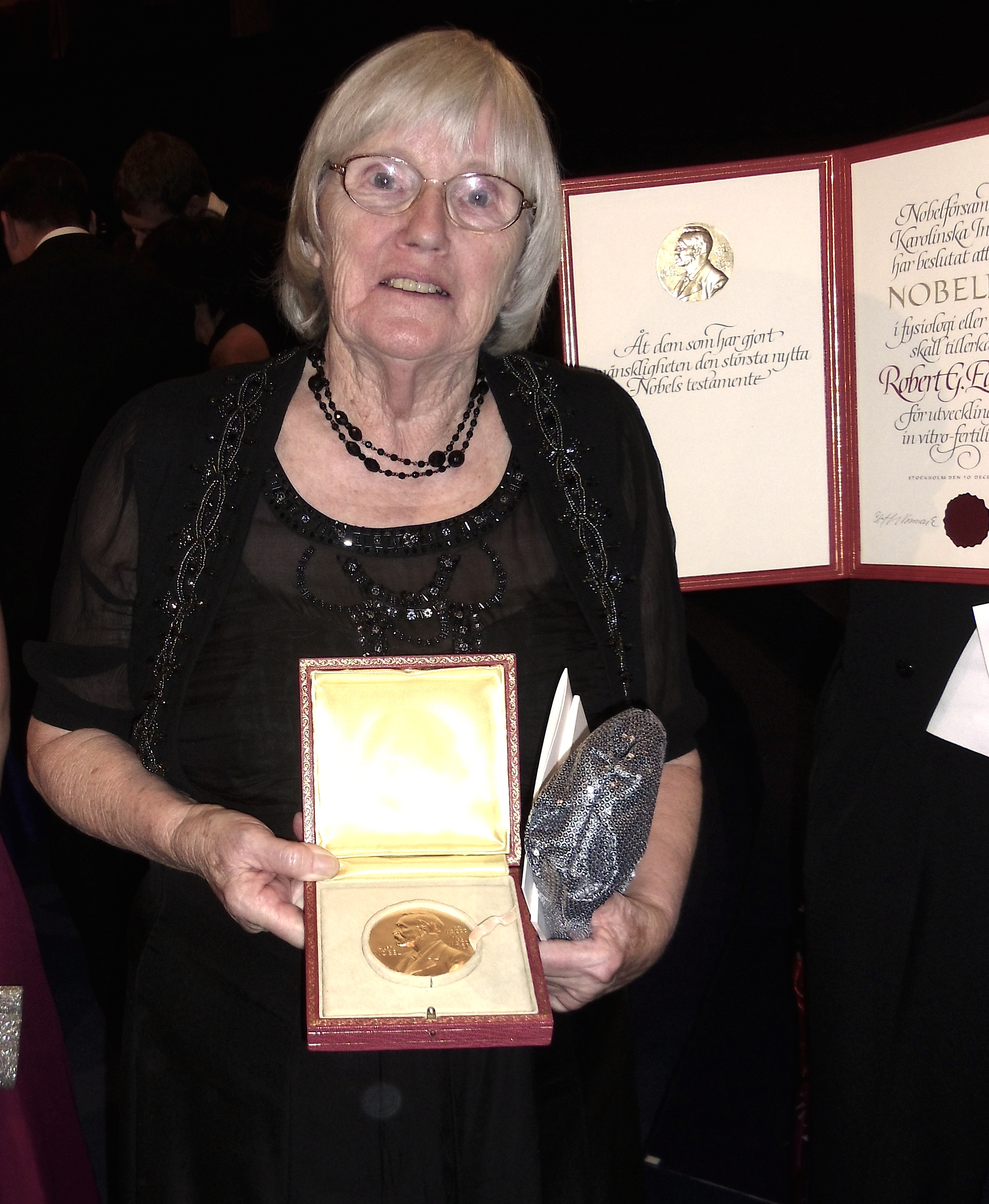 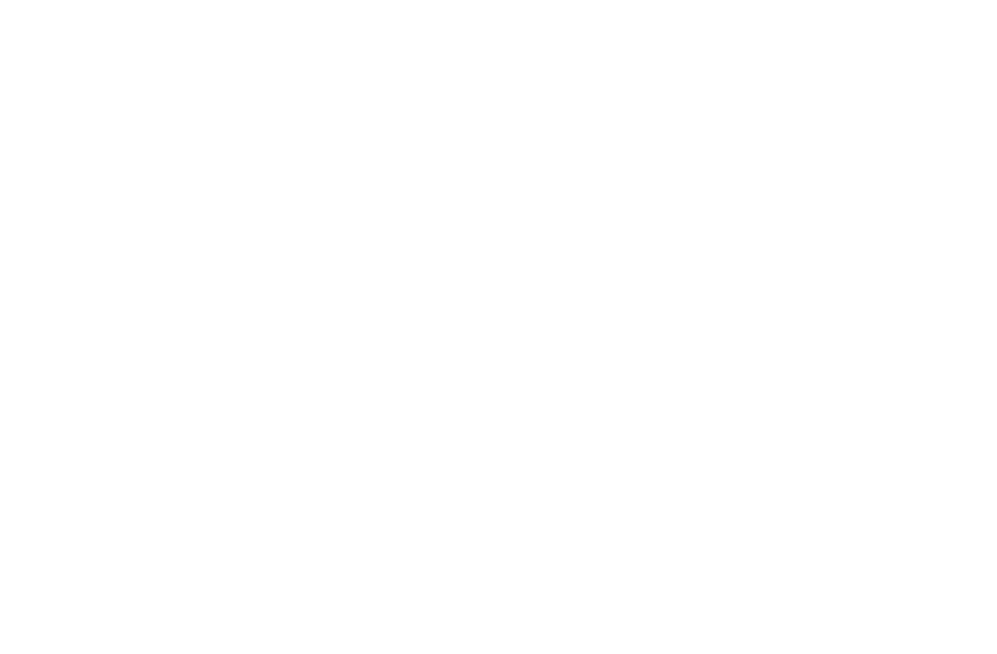 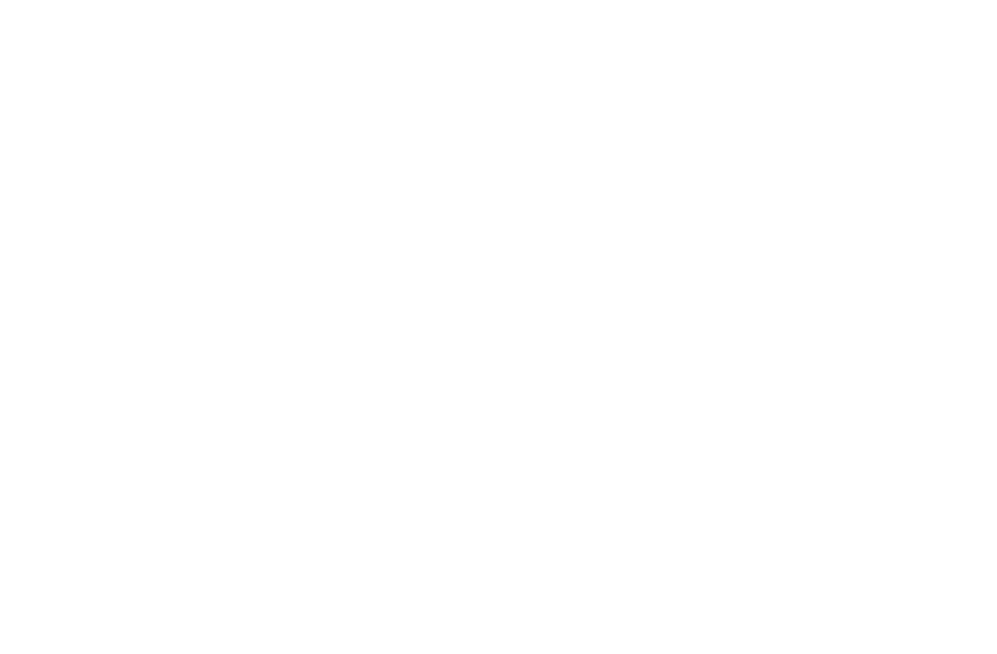 Ruth Fowler-Edwards
with the Nobel medal she 
collected on behalf of Bob
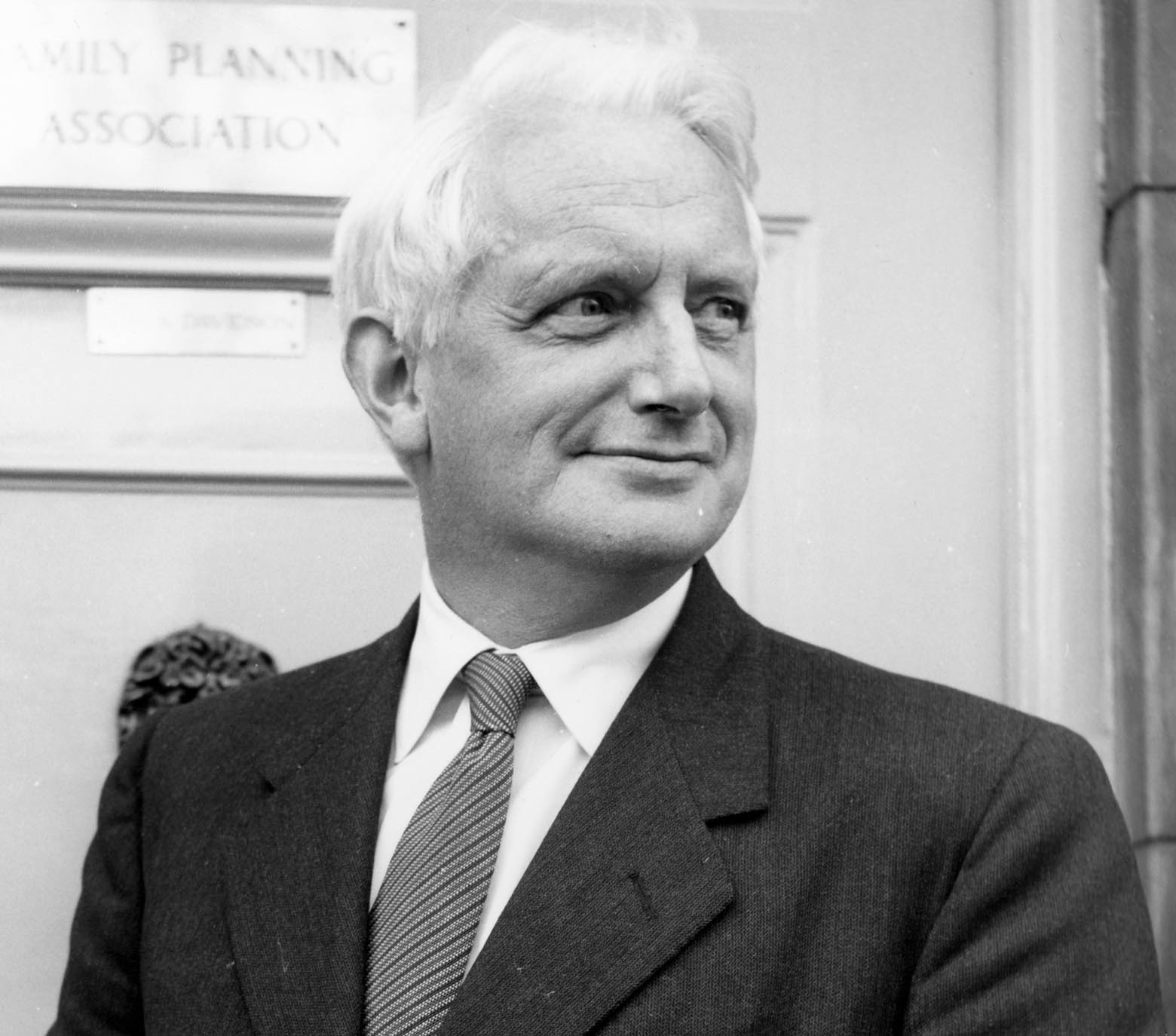 Sir Alan 
Parkes
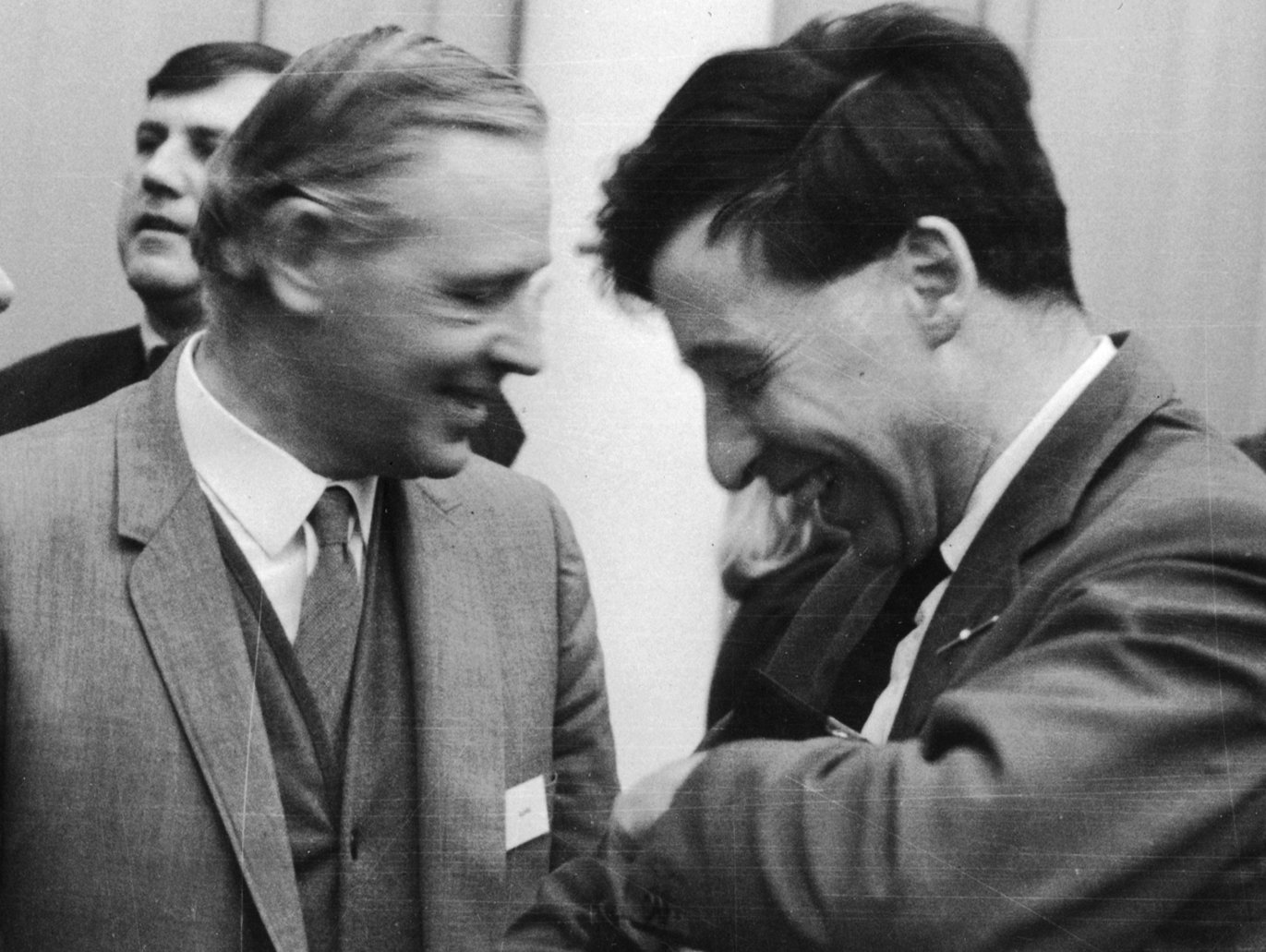 Bunny Austin and Bob Edwards
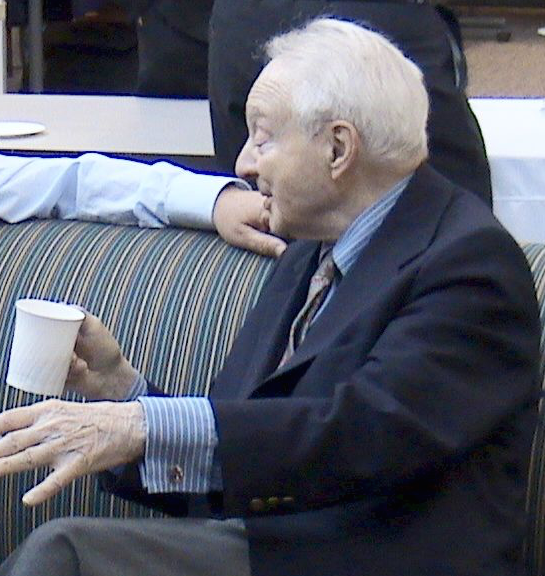 “Bobski”
Szulman
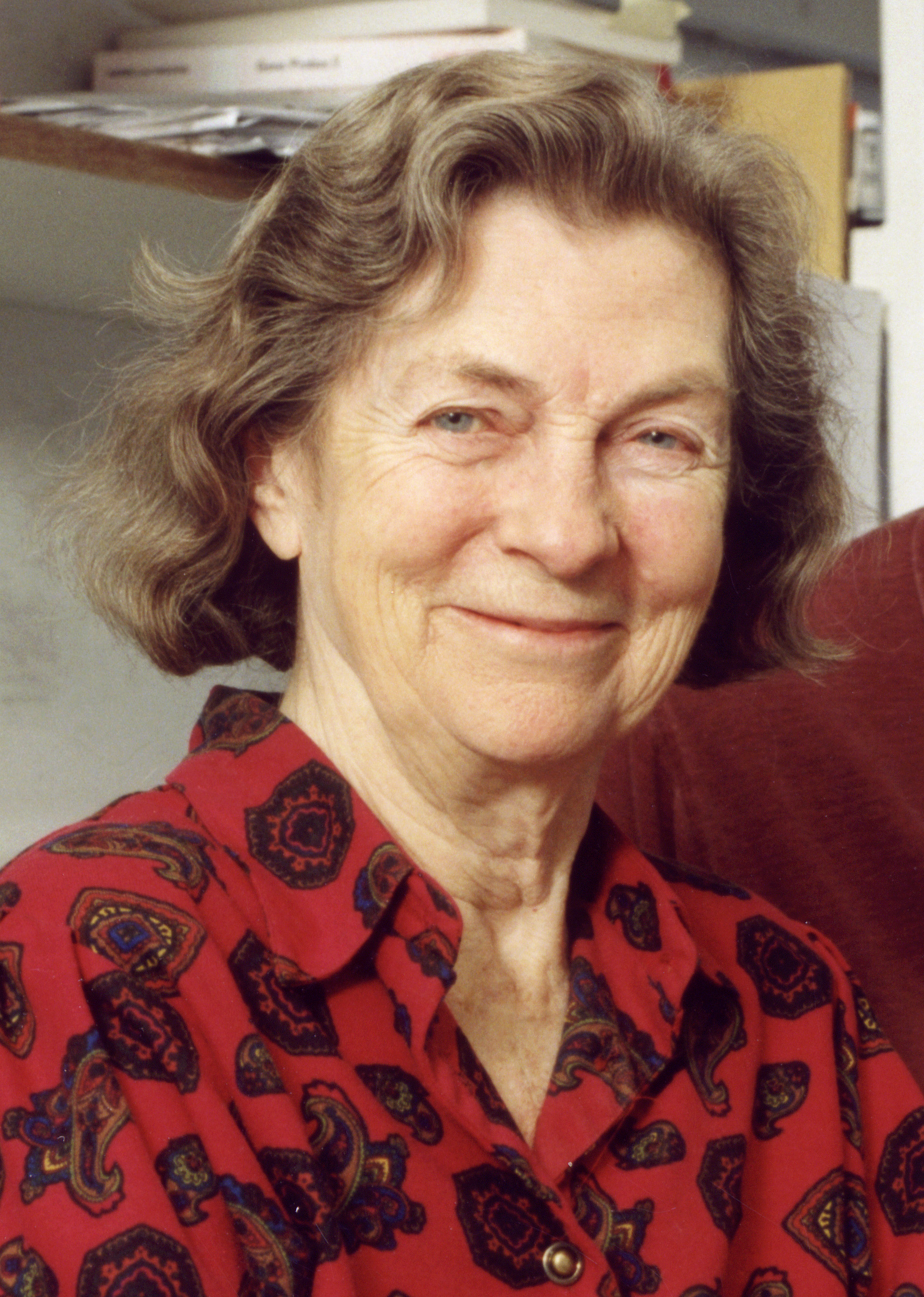 Dame Anne
McLaren
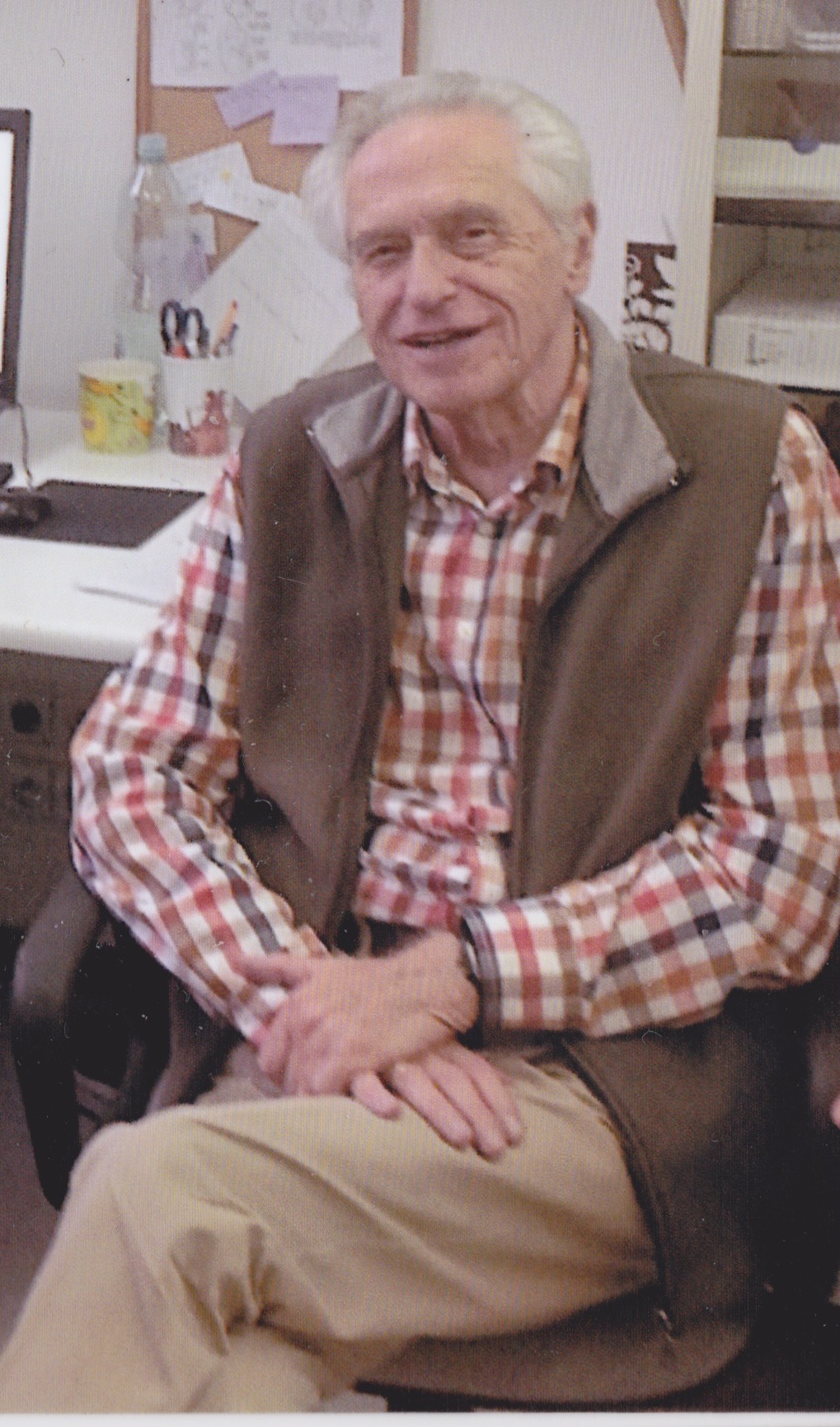 Andrzej Tarkowski
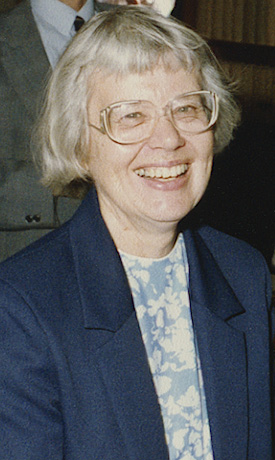 Mary Lyon
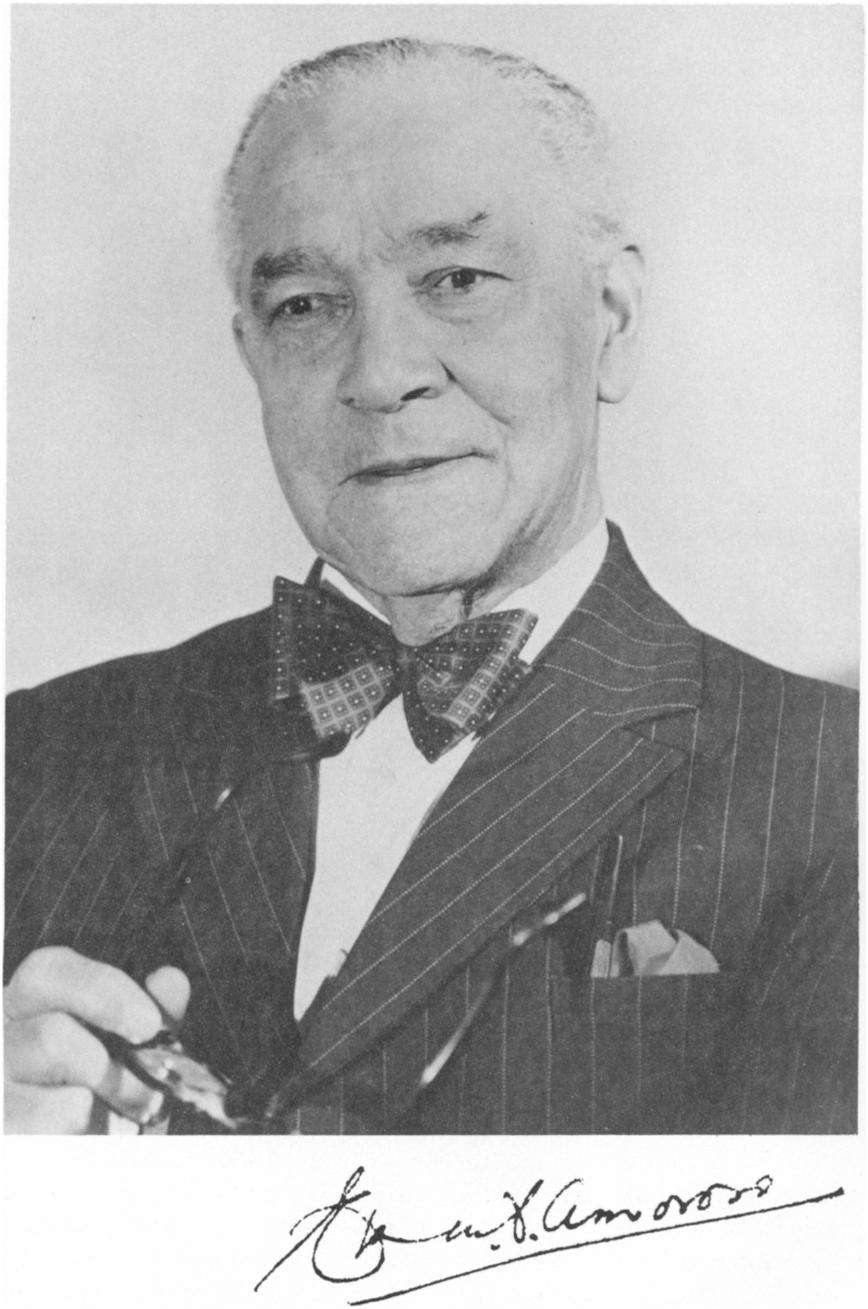 “Amo”
Amoroso
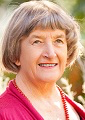 Lynne Selwood
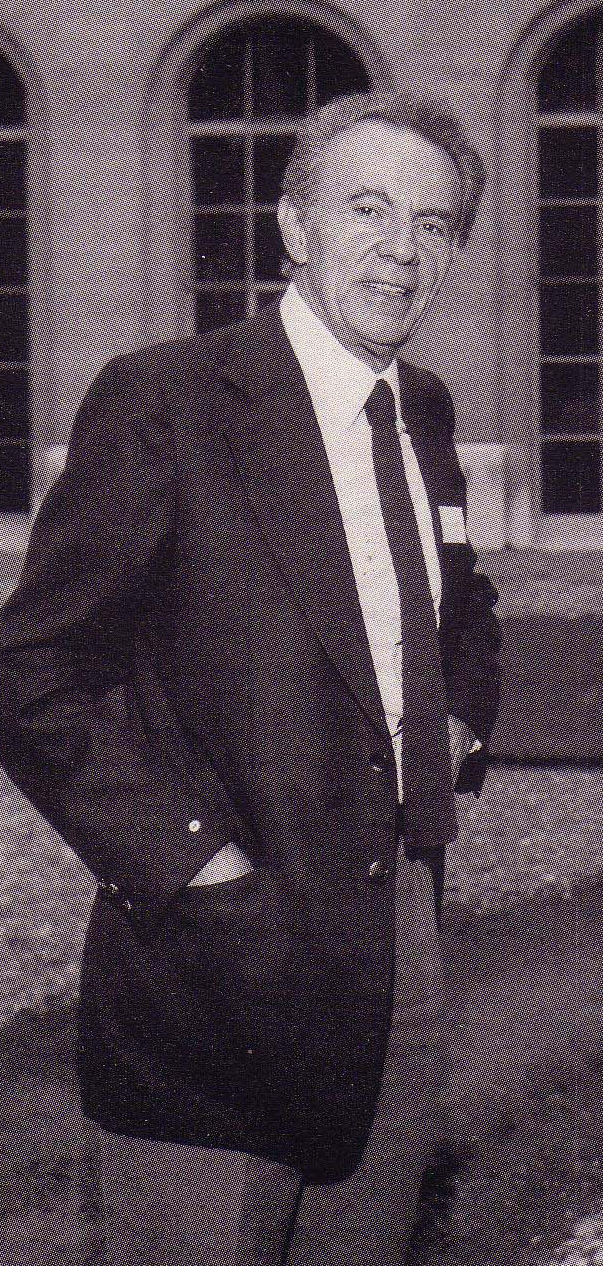 Francois Jacob
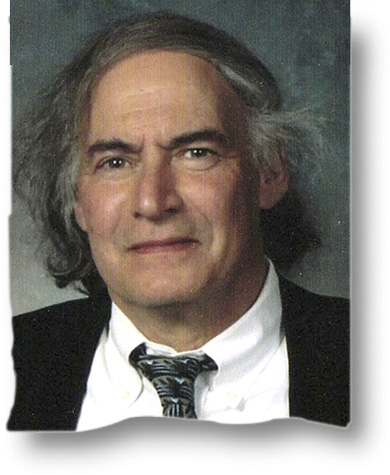 Jonathan
Van Blerkom
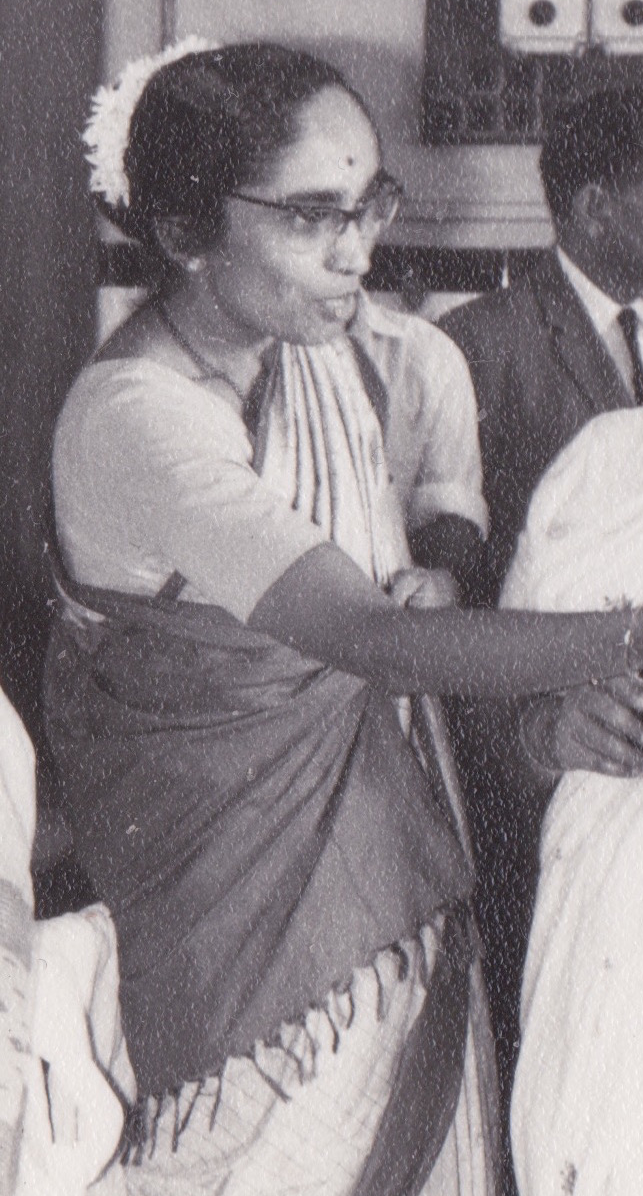 Shanta Rao
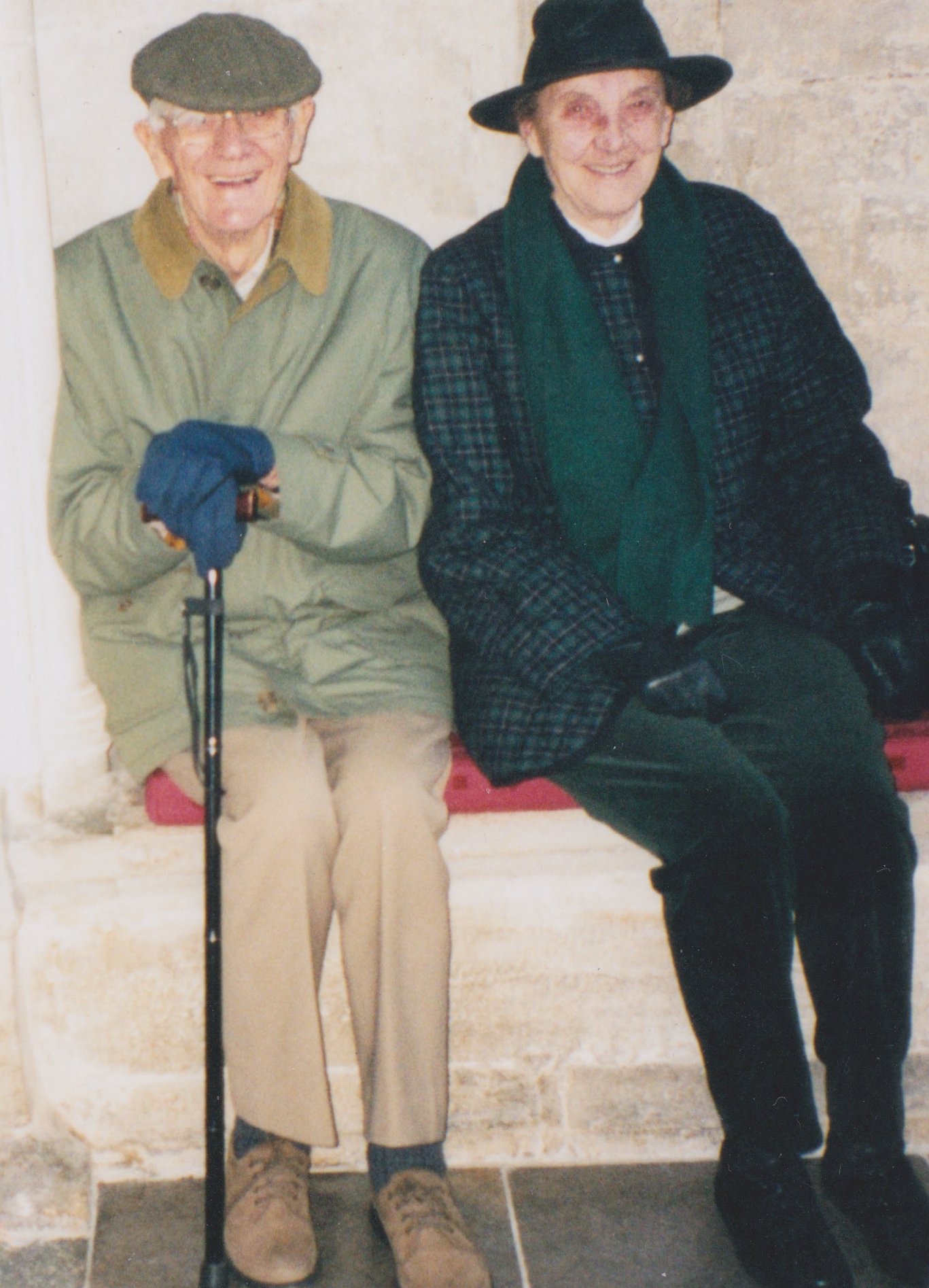 Mum and Dad
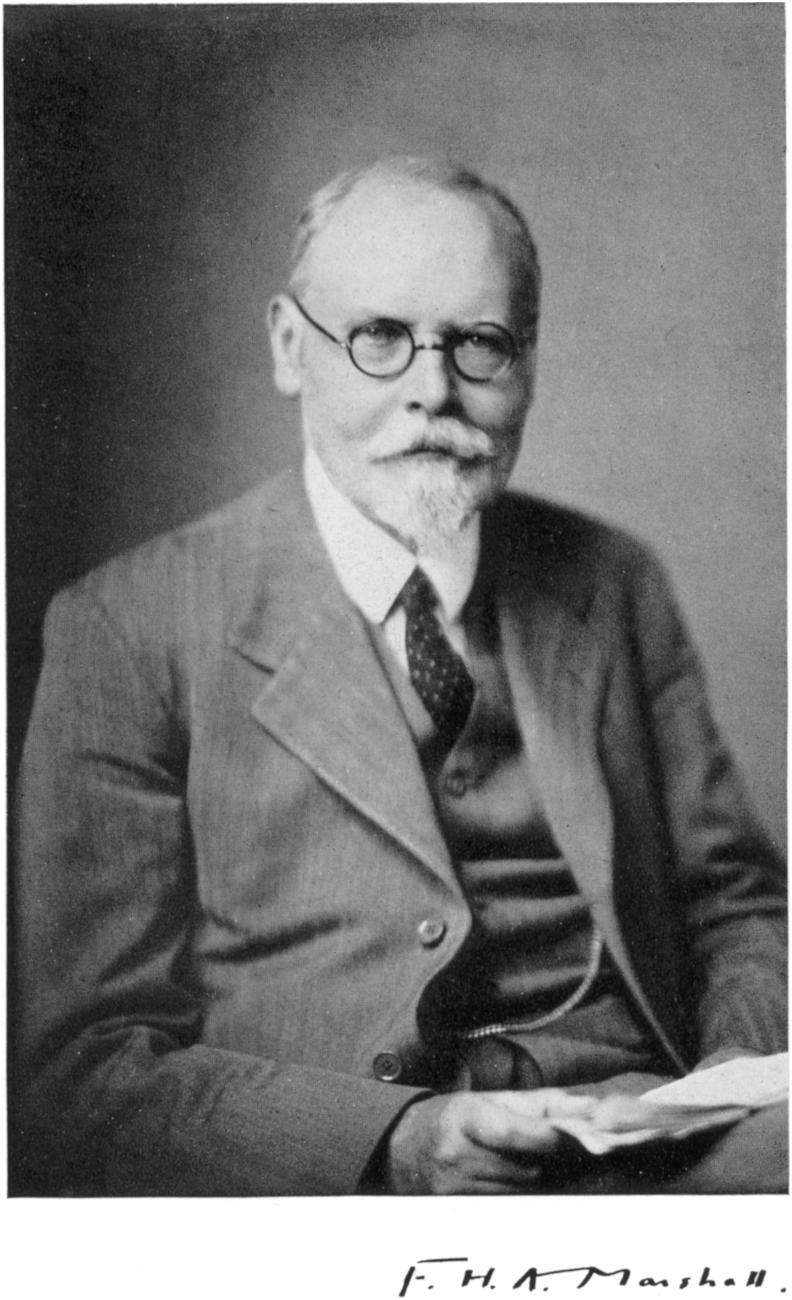 Tibby Marshall
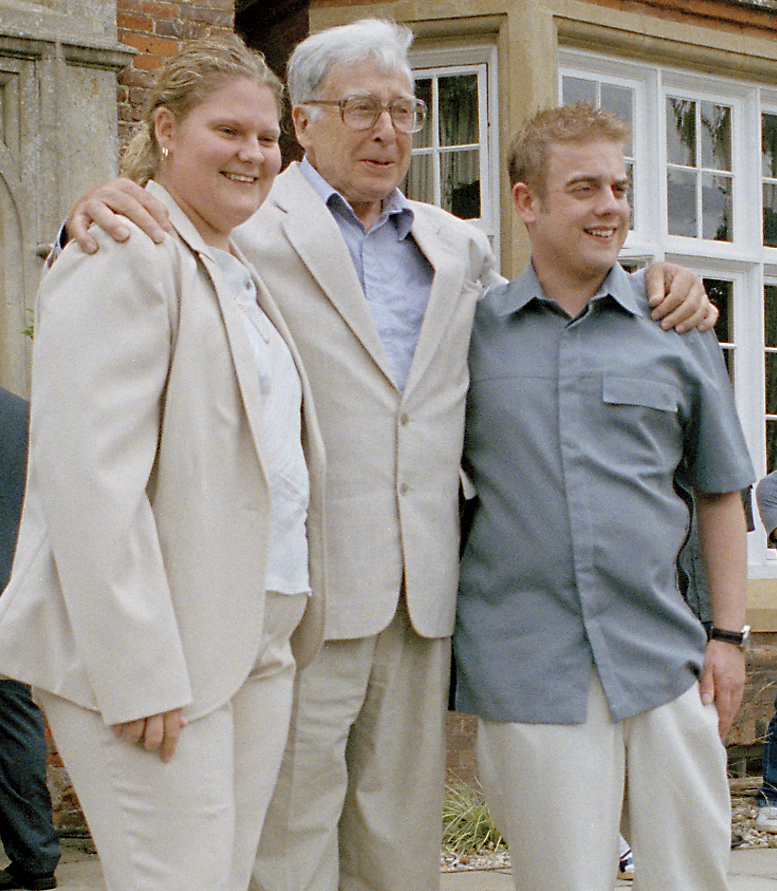 Bob Edwards with 
Louise and Alistair